36-617: Applied Linear Models
SS, F, interactions, dummies
Brian Junker
132E Baker Hall
brian@stat.cmu.edu
9/7/2022
1
TexPoint fonts used in EMF. 
Read the TexPoint manual before you delete this box.: AAAAAAAAA
Reading, HW, Quiz
Quiz 01
Available around 5pm today
Due around 5pm tomorrow
Open book/notes/etc
Reading for next week:
Sheather Ch 6
Supplemental: ISLR 3.3.3, G&H Ch4
HW 01 due tonight 1159pm
HW 02 out later today – due Mon 1159pm
9/7/2022
2
Outline
SS Decompositions and F Statistics
Some Comments
Interactions
The Hierarchy Principle
Categorical and Dummy Variables
ANOVA models
ANCOVA models
9/7/2022
3
Review: Matrix Form of Regression
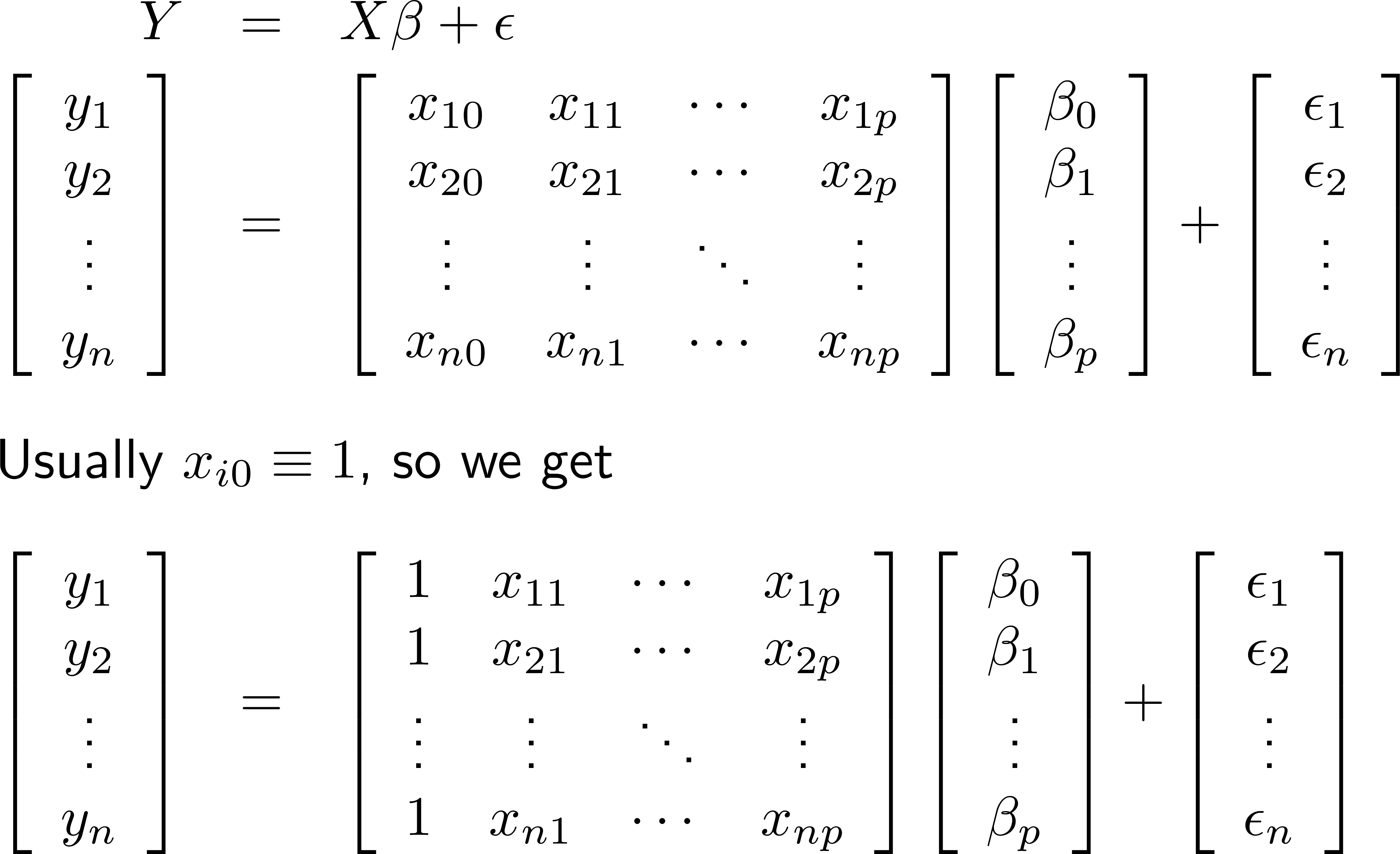 9/7/2022
4
Review: Distributional Properties:
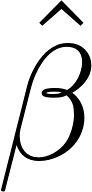 c
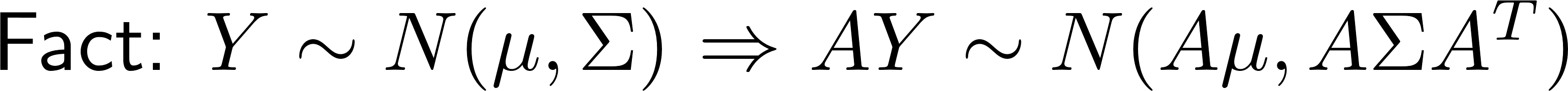 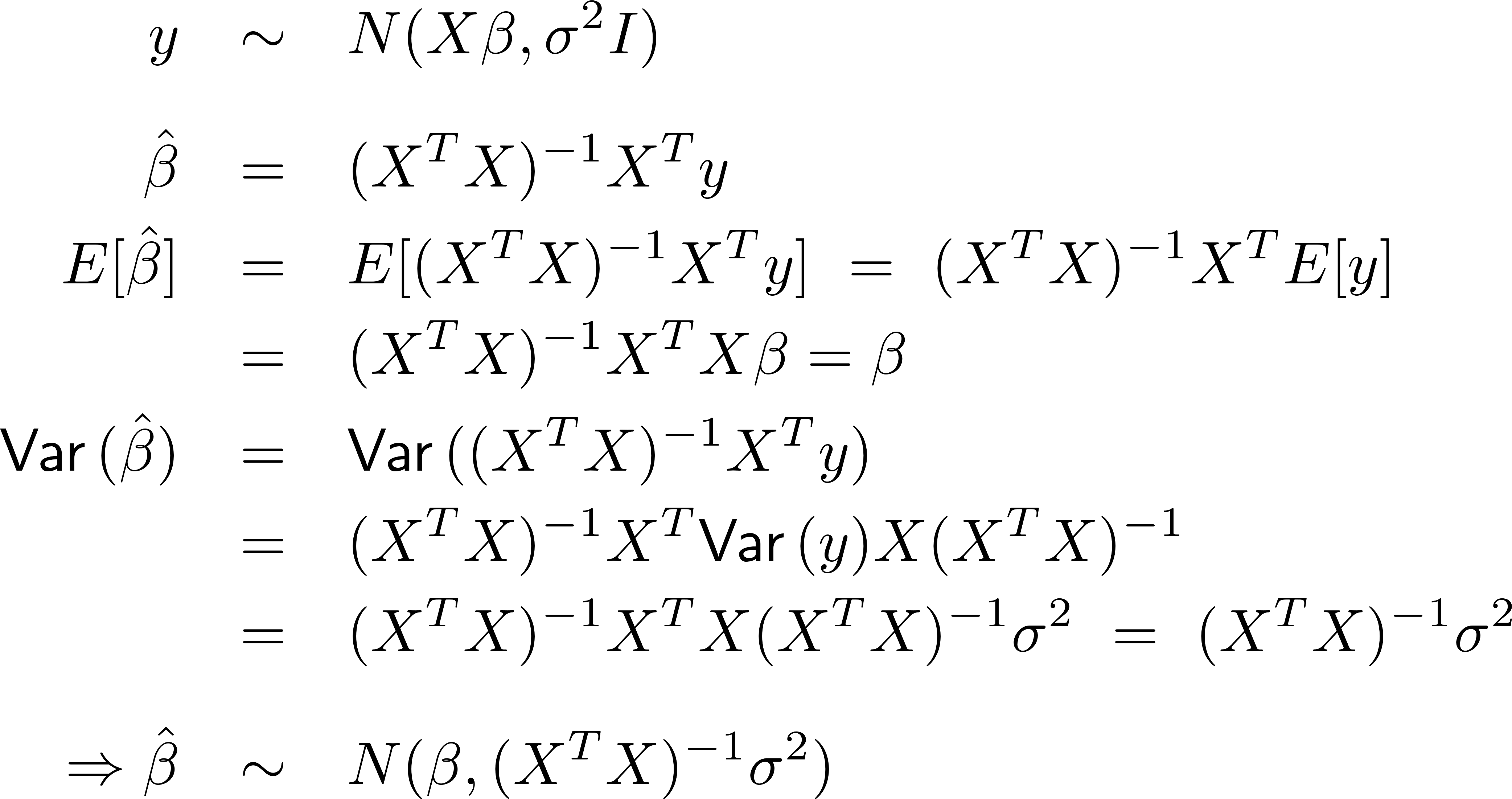 c
9/7/2022
5
Review: H, & Distribution of
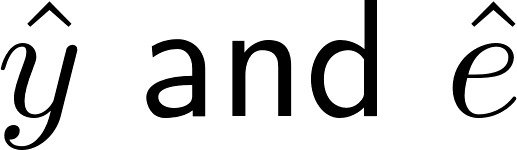 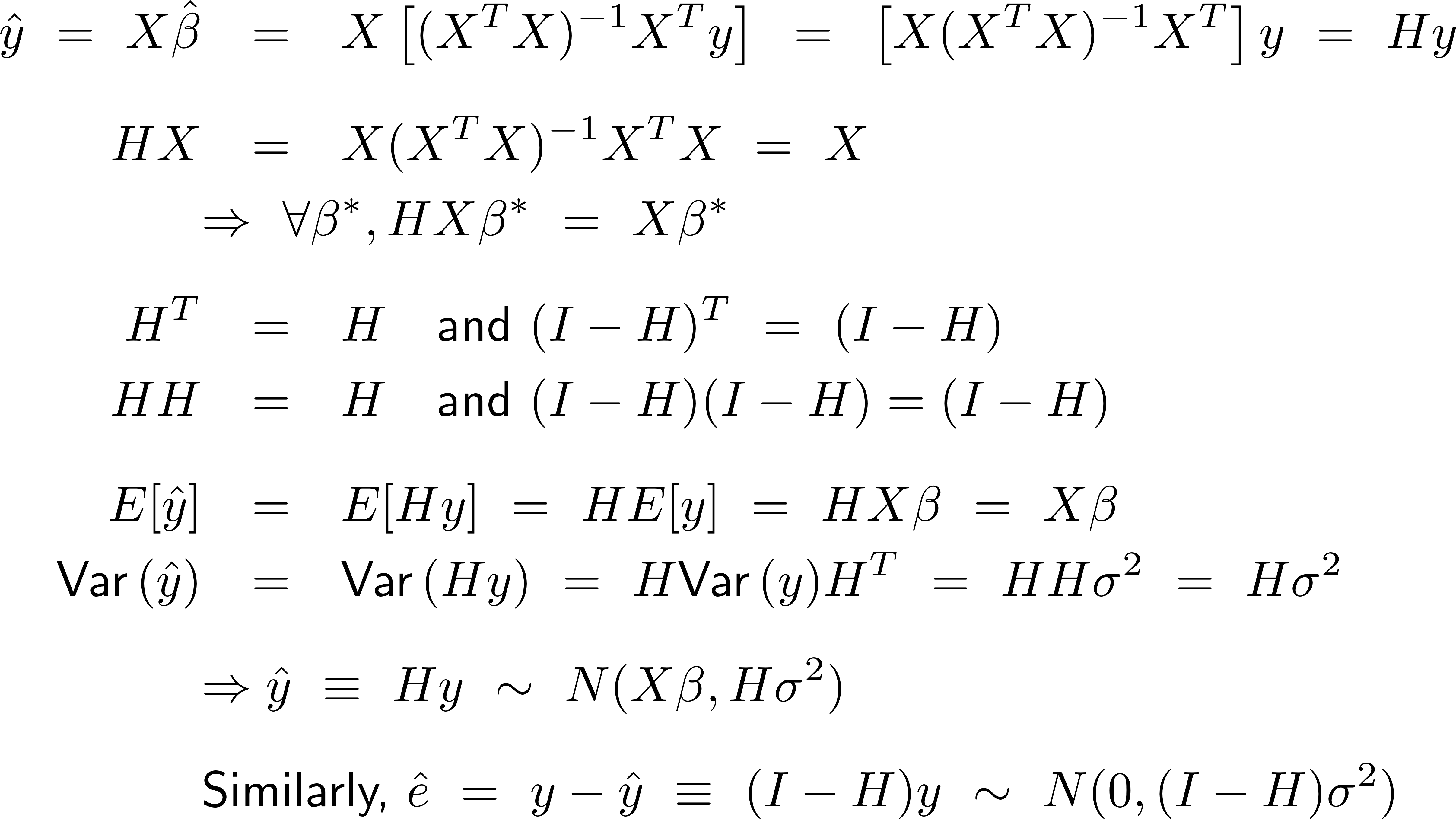 Hat matrix, H
c
c
9/7/2022
6
SS Decompositions and F Statistics
c
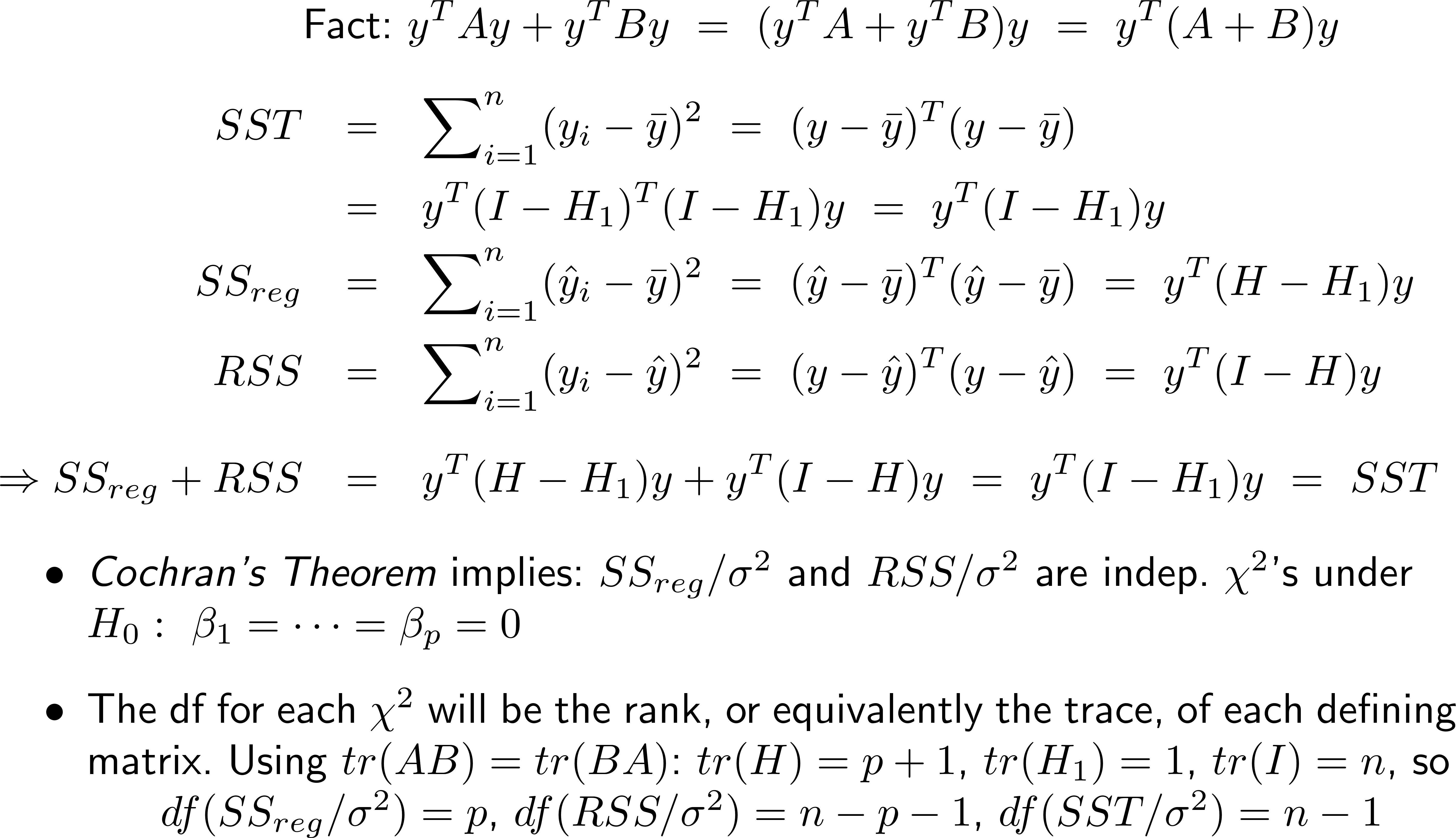 c
c
c
9/7/2022
7
SS Decompositions and F Statistics
The foregoing lead to the traditional Analysis of Variance Table



We can define the “multiple R2” as:

“Adjusted R2”: mean-squares instead of sums of squares, to account for capitalization on chance
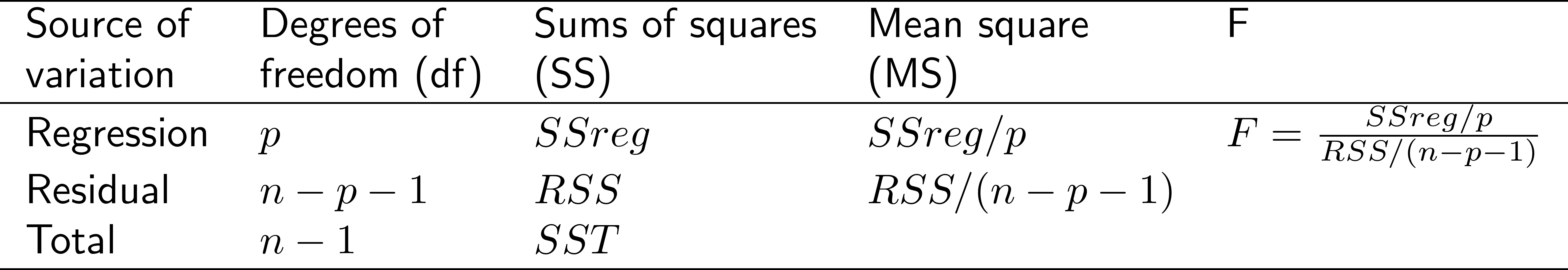 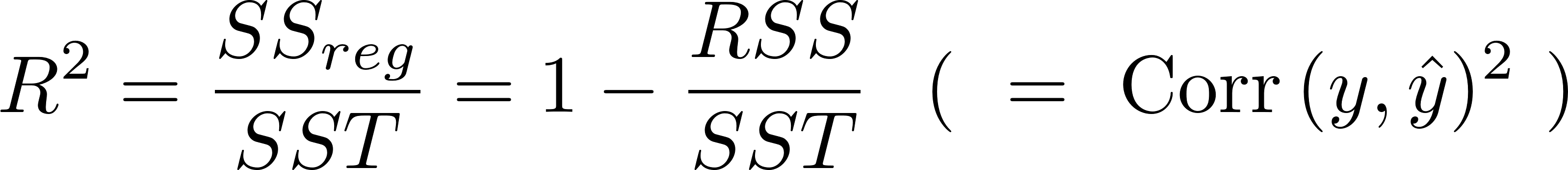 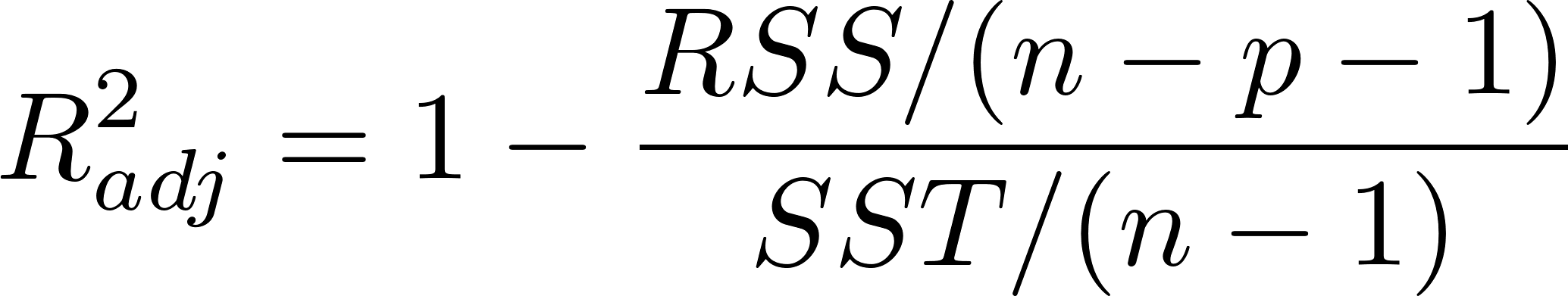 9/7/2022
8
SS Decompositions and F Statistics
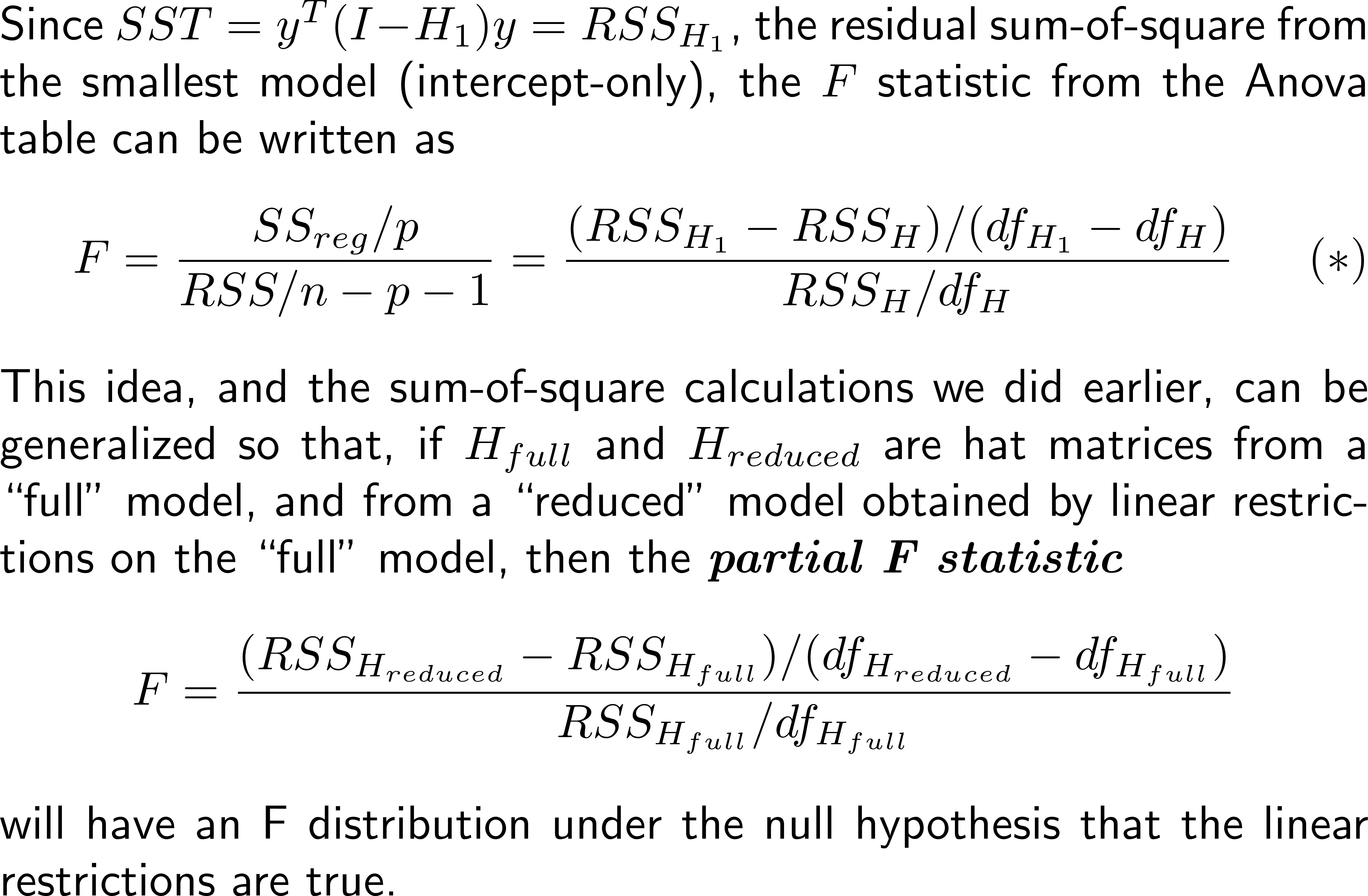 9/7/2022
9
(*) The df throughout are residual df, that is, tr(I-H)
Some Comments
It’s good to know the “canonical” theory of the linear model and the Analysis of Variance table
Distribution assumptions and multiple testing matters
We will more fully discuss later in the course
The “linear restrictions” for the partial F statistic usually amount to just setting some b’s = 0 . This is especially useful when a regressor is categorical, since a categorical X is recoded as a set of dummy variables, one for each level of X
The partial F test brings us into “variable selection” 
We will more fully discuss variable selection later as well!
9/7/2022
10
Interactions
9/7/2022
11
Interpretation of Interactions
9/7/2022
12
Example: Interaction of mom’s age and iq
kidiq <- read.csv("kidiq.csv",header=T)
lm.0 <- lm(kid.score ~ mom.age *
   mom.iq,data=kidiq)
round(summary(lm.0)$coef,2)
##                  Est     SE     t  pval
## (Intercept)   -32.69  51.68 -0.63  0.53
## mom.age         2.55   2.21  1.15  0.25
## mom.iq          1.10   0.51  2.18  0.03
## mom.age:mom.iq -0.02   0.02 -0.99  0.32
##
## (kid.score) 
##  = -32.69 + 2.55*(mom.age) + 1.10*(mom.iq)
##    - 0.02*(mom.age)*(mom.iq)
##  = -32.69 + 2.55*(mom.age) 
##    + (1.10 - 0.02*(mom.age))*(mom.iq)
##
## For kids whose moms are 18:
##  (kid.score) 
##   = -32.69 + 2.55*(18)
##     + (1.10 - 0.02*(18))*(mom.iq)
##   =  13.21 + 0.74*(mom.iq)
## For kids whose moms are 27:
##  (kid.score) 
##   = -32.69 + 2.55*(27)
##     + (1.10 - 0.02*(27))*(mom.iq)
##   =  36.16 + 0.56*(mom.iq)
plot(kid.score ~ 
  mom.iq,data=kidiq,col="grey")
abline(13.21,0.74,col="red")
abline(36.16,0.56,col="green")
legend(115,40,lty=1,col=c("red","green"),
  cex=0.75,legend=
  c("kids whose moms are 18",
    "kids whose moms are 27"))
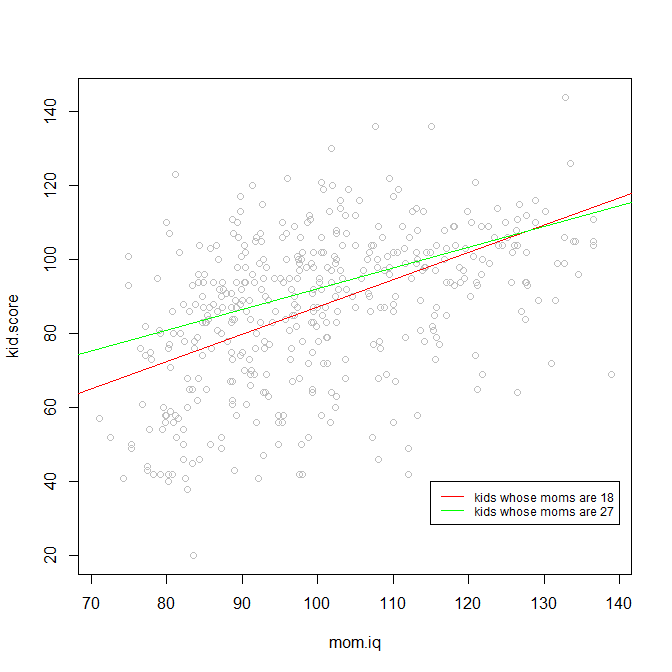 9/7/2022
13
More on the Hierarchy Principle
9/7/2022
14
What can go wrong without the H.P.
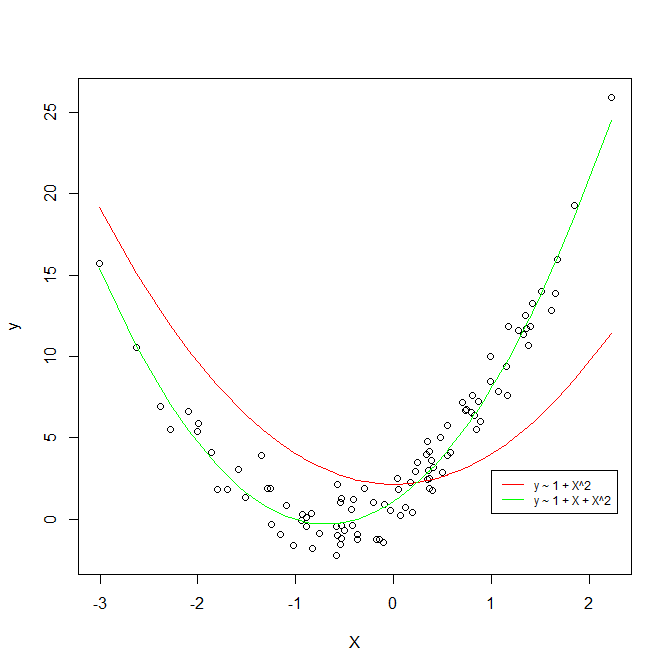 X <- sort(rnorm(100))
eps <- rnorm(100)
X2 <- X^2
y <- 1 + 4*X + 3*X^2+ eps
mydata <- data.frame(y,X,X2) 
plot(y ~ X,data=mydata)
fit1 <- lm(y ~ X2,data=mydata)
fit2 <- lm(y ~ X + X2,data=mydata)
p1 <- predict(fit1,mydata)
p2 <- predict(fit2, mydata)
lines(p1 ~ X,col="red")
lines(p2 ~ X,col="green")
legend(1,3,legend=c("y ~ 1 + X^2",
  "y ~ 1 + X + X^2"),lty=1,cex=0.75,
   col=c("red", "green"))
9/7/2022
15
Dummy Variables and Categorical Variables
A continuous variable conceivably takes on infinitely many values and the values can be arbitrarily close together
Age, weight, height, angle, distance of a planet to the Sun, etc.
These get one coefficient (slope) in an R model formula
A categorical variable conceivably takes on finitely or infinitely many values, either non-numerical, or if numerical then there is a minimum positive distance between the variables. 
Age, year in school, letter grade (ABCDF), name, count
R maps the labels of non-numeric variables onto integers (“factor” and “ordered factor” types)
R treats numeric categorical variables as continuous, unless you recode the variable in some way for R
9/7/2022
16
Coding of Categorical Variables
R usually uses two different representations of non-numeric categorical variables
“factor” or “ordered factor” variables
R maps the values of the variable onto integers 1,2,3… and keeps track of which text label goes with which integer
Dummy-coding for an lm() model formula
R treats numeric variables as continuous
R recodes factor variables using one dummy variable per value of the factor variable (aka 1-hot coding)
9/7/2022
17
Example of R’s two representations
X1 <- c("Tommy","Sue","Billy", "Sue","George","Tommy","Sue")
X1
## [1] "Tommy"  "Sue"    "Billy"  "Sue"    "George" 
## [6] "Tommy"  "Sue"   
X1 <-as.factor(X)
X1
## [1] Tommy  Sue    Billy  Sue    George Tommy  Sue   
## Levels: Billy George Sue Tommy
y <- rnorm(7)
round(summary(lm(y ~ X1))$coef,2)
##
##              Estimate Std. Error t value Pr(>|t|)
## (Intercept)     -0.29       1.06   -0.27     0.80
## X1George        -0.11       1.49   -0.07     0.94
## X1Sue           -0.69       1.22   -0.57     0.61
## X1Tommy          0.24       1.29    0.19     0.86
X1 = c(4,3,1,3,2,4,3), and X keeps the mapping “Billy” -> 1, “George” -> 2, “Sue” -> 3, “Tommy” -> 4
The X matrix:

(Int)    X1George   X1Sue    X1Tommy
     1                 0             0                  1
     1                 0             1                  0
     1                 0             0                  0
     1                 0             1                  0
     1                 1             0                  0
     1                 0             0                  1
     1                 0             1                  0
9/7/2022
18
Baseline Categories and the Intercept
9/7/2022
19
Examples of making X full-rank
round(summary(lm(y ~ X1))$coef,2)
##             Estimate Std. Error t value Pr(>|t|)
## (Intercept)    -0.29       1.06   -0.27     0.80
## X1George       -0.11       1.49   -0.07     0.94
## X1Sue          -0.69       1.22   -0.57     0.61
## X1Tommy         0.24       1.29    0.19     0.86
round(summary(lm(y ~ X1 - 1))$coef,2)
            Estimate Std. Error t value Pr(>|t|) 
## X1Billy     -0.29       1.06   -0.27     0.80
## X1George    -0.40       1.06   -0.38     0.73
## X1Sue       -0.98       0.61   -1.61     0.21
## X1Tommy     -0.05       0.75   -0.07     0.95
contrasts(X1) <- contr.sum(4)
round(summary(lm(y ~ X1))$coef,2)
##             Estimate Std. Error t value Pr(>|t|)
## (Intercept)    -0.43       0.44   -0.97     0.40
## X11             0.14       0.87    0.16     0.88
## X12             0.03       0.87    0.03     0.98
## X13            -0.55       0.62   -0.89     0.44
round(X14 <- -(0.14 + 0.03 - 0.55),2)
## [1] 0.38
Let R delete the first category
Billy
A.K.A. “baseline category”
Deviations from baseline category
Remove intercept
The estimated cell means
Sum-to-zero constraint
Billy
George
Sue
Deviations from intercept/grand-mean
Tommy
9/7/2022
20
ANOVA Models with lm() or aov()
9/7/2022
21
Example: Prehistoric Pottery Sherds
Response: number of sherds ( = shards of prehistoric pottery)
Factor 1: region of archaeological excavation
Factor 2: type of ceramic sherd (three circle red on white, Mogollon red on brown, Mimbres corrugated, bold face black on white)
Question: Does region have a uniform effect on number of sherds found, for each type of pottery, or are the number of sherds for different pottery types different in different regions?
Woosley, A. I., & McIntyre, A. J. (1995). Mimbres Mogollon Archaeology: Charles C. Di Peso's Excavations at Wind Mountain (No. 10). University of New Mexico Press.
9/7/2022
22
Coefficient estimates are not useful to answer the question…
sherds <- read.csv("pottery-sherds-01.csv",   header=T)
str(sherds)
## 'data.frame':   60 obs. of  3 vars:
##  $ Region: chr  "I" "I" "I" "II" ...
## $ Type  : chr  "Red on White" ...
##  $ Sherds: int  68 33 45 59 43 37 ...
summary(lm.1 <- lm(Sherds ~ Region + Type,    data=sherds))$coef
##                       Est   SE     t pval
## (Intercept)        80.00  7.16 11.17 0.00
## RegionII           -5.92  8.00 -0.74 0.46
## RegionIII         -10.50  8.00 -1.31 0.20
## RegionIV          -12.83  8.00 -1.60 0.11
## RegionV           -32.75  8.00 -4.09 0.00
## TypeMimbres       -14.93  7.16 -2.09 0.04
## TypeMogollon      -13.27  7.16 -1.85 0.07
## TypeRed on White  -17.13  7.16 -2.39 0.02
summary(lm.2 <- lm(Sherds ~ Region * Type,    data=sherds))$coef
##                               Est   SE      t pval
## (Intercept)                116.67  8.37 13.94 0.00
## RegionII                   -28.33 11.84 -2.39 0.02
## RegionIII                  -72.33 11.84 -6.11 0.00
## RegionIV                   -59.33 11.84 -5.01 0.00
## RegionV                    -85.33 11.84 -7.21 0.00
## TypeMimbres                -61.33 11.84 -5.18 0.00
## TypeMogollon               -62.67 11.84 -5.29 0.00
## TypeRed on White           -68.00 11.84 -5.74 0.00
## RegionII:TypeMimbres        31.00 16.74  1.85 0.07
## RegionIII:TypeMimbres       75.33 16.74  4.50 0.00
## RegionIV:TypeMimbres        61.67 16.74  3.68 0.00
## RegionV:TypeMimbres         64.00 16.74  3.82 0.00
## RegionII:TypeMogollon       32.67 16.74  1.95 0.06
## RegionIII:TypeMogollon      73.00 16.74  4.36 0.00
## RegionIV:TypeMogollon       63.67 16.74  3.80 0.00
## RegionV:TypeMogollon        77.67 16.74  4.64 0.00
## RegionII:TypeRed on White   26.00 16.74  1.55 0.13
## RegionIII:TypeRed on White  99.00 16.74  5.91 0.00
## RegionIV:TypeRed on White   60.67 16.74  3.62 0.00
## RegionV:TypeRed on White    68.67 16.74  4.10 0.00
9/7/2022
23
The ANOVA table provides F tests that can help
par(mfrow=c(1,3))
attach(sherds)
interaction.plot(Region,Type,Sherds,
   main="Raw Data")
interaction.plot(Region,Type,
   predict(lm.1),
main="Fitted Values from Additive Model")
interaction.plot(Region,Type,
   predict(lm.2),
main="Fitted Values from Interaction Model")
detach(sherds)











So, clearly (by statistical test & by eye) the effect of region on number of sherds is not uniform in pottery type!
anova(lm.1)
##           Df  Sum Sq Mean Sq     F  pval  
## Region     4  7364.6 1841.14  4.79 0.002 
## Type       3  2681.7  893.91  2.33 0.086 
## Residuals 52 19991.4  384.45                   
anova(lm.2)
##             Df  Sum Sq Mean Sq     F  pval    
## Region       4  7364.6 1841.14  8.76 0.000  
## Type         3  2681.7  893.91  4.25 0.011  
## Region:Type 12 11585.4  965.45  4.59 0.000  
## Residuals   40  8406.0  210.15                      
anova(lm.1,lm.2)
## Model 1: Sherds ~ Region + Type
## Model 2: Sherds ~ Region * Type
##   Res.Df   RSS Df Sum of Sq      F pval    
## 1     52 19991                                  
## 2     40  8406 12     11585 4.5941 0.000
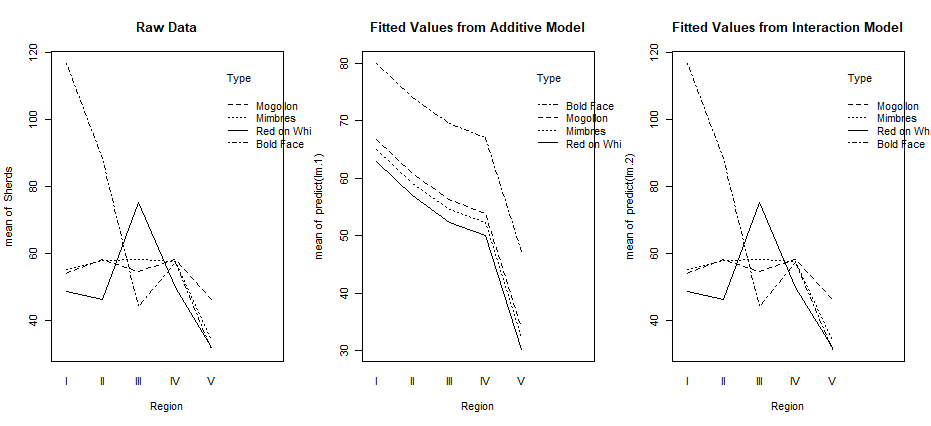 9/7/2022
24
ANCOVA Models
ANCOVA (Analysis of Covariance) models are regression models with one continuous predictor and one discrete predictor
The interesting models are
Additive model: parallel lines with different intercepts
Interaction model: lines with different slopes and intercepts
The interesting question is usually which of these is a better model?
9/7/2022
25
Example: ANCOVA for mom.hs and mom.iq vs kid.score
kidiq <- read.csv("kidiq.csv",header=T)
lm.3 <- lm(kid.score ~ mom.iq +
   mom.hs,data=kidiq)
round(summary(lm.3)$coef,2)
##                Est    SE     t   pval
## (Intercept)  25.73  5.88  4.38   0.00
## mom.iq        0.56  0.06  9.31   0.00
## mom.hs        5.95  2.21  2.69   0.01
lm.4 <- lm(kid.score ~ mom.iq * 
   mom.hs,data=kidiq)
round(summary(lm.4)$coef,2)
##               Est    SE     t   pval
## (Intercept) 25.73  5.88  4.38   0.00
## mom.iq       0.56  0.06  9.31   0.00
## mom.hs       5.95  2.21  2.69   0.01
anova(lm.4)
##              Df SumSq MeanSq      F  pval    
## mom.iq        1  36249 36249 112.23 0.000
## mom.hs        1   2380  2380   7.37 0.007
## mom.iq:mom.hs 1   2878  2878   8.91 0.003
## Residuals   430 138879   323
par(mfrow=c(1,2))
plot(kid.score ~ mom.iq,data=kidiq,col="grey",
     main="Additive Model (parallel lines)")
abline(25.73,0.56,col="red")
abline(25.73+5.95,0.56,col="green")
legend(100,40,lty=1,col=c("red","green"),cex=0.75,
       legend=c("mom.hs=0",
                "mom.hs=1"))
plot(kid.score ~ mom.iq,data=kidiq,col="grey",
     main="Interaction model (different lines)")
abline(-11.48,0.97,col="red")
abline(-11.48+51.27,0.97-0.48,col="green")
legend(100,40,lty=1,col=c("red","green"),cex=0.75,
       legend=c("mom.hs=0",
                "mom.hs=1"))
9/7/2022
26
Example: ANCOVA for mom.hs and mom.iq vs kid.score
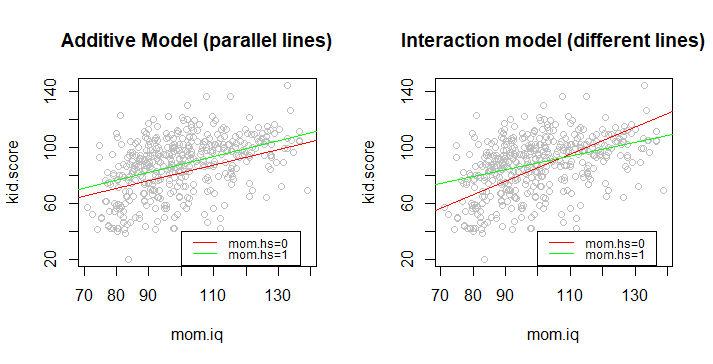 9/7/2022
27
Summary
SS Decompositions and F Statistics
Some Comments
Interactions
The Hierarchy Principle
Categorical and Dummy Variables
ANOVA models
ANCOVA models
9/7/2022
28